APPROVAZIONE BILANCIO DI PREVISIONEPER GLI ESERCIZI 2020/2022
Entro la scadenza del 28/02/2020 sono pervenuti n. 2 emendamenti dal gruppo consiliare “Civica Marcallo con Casone”:
PROPOSTA EMENDAMENTO N. 1 – 
Si propone di istituire un nuovo capitolo con un’allocazione di 500 Euro dedicato alla “Promozione della lettura”; per l’acquisto di materiale scolastico, sottoscrizione di abbonamenti a quotidiani, riviste e simili trovando adeguata copertura finanziaria con la diminuzione di spesa del “Titolo 1 Spese correnti - Missione 1 Servizi istituzionali, generali e di gestione - Programma 2 Segreteria generale - Macroaggregato 3 Acquisto di beni e servizi”.
PROPOSTA EMENDAMENTO N. 2 – 
Si propone di aumentare, ripartendole uniformemente a favore delle associazioni e degli enti attivi, lo stanziamento delle spese per: 
- Titolo 1, Missione 5 Tutela e valorizzazione dei beni e attività culturali, Programma 2 Attività culturali e interventi diversi nel settore culturale, Macroaggregato 4 Trasferimenti correnti;
- Titolo 1, Missione 6 Politiche giovanili, sport e tempo libero, Programma 1 Sport e tempo libero, Macroaggregato 4 Trasferimenti correnti;
con la diminuzione della spesa di cui al “Titolo 1 - Missione 5 Tutela e valorizzazione dei beni e attività culturali - Programma 2 Attività culturali e interventi diversi nel settore culturale - Macroaggregato 3 Acquisto di beni e servizi” per una cifra pari a 2.000 Euro e “Titolo 1 - Missione 1 Servizi Istituzionali - Programma 1 Organi istituzioni - Macroaggregato 3 Acquisto beni e servizi” per una cifra pari a 1.000 Euro.
Con deliberazione in data odierna la Giunta Comunale ha rigettato gli emendamenti per le seguenti motivazioni:


emendamento n.1: 
Si propone il rigetto dell’emendamento n. 1 in quanto per questa amministrazione è fondamentale la trasparenza e la comunicazione con i cittadini e la Gazzetta di Marcallo con Casone rimane uno dei canali più importanti che non può assolutamente essere sostituito dai social. Pertanto, non c’è intenzione di ridurre questa voce di spesa che per il 2020 è addirittura aumentata rispetto all’anno precedente.
Inoltre, utilizzare tale riduzione per creare un nuovo capitolo denominato “Promozione della lettura” sarebbe ridondante dal momento che questa amministrazione ha già inserito nello schema di bilancio 2020/2022 diverse risorse finalizzate alla promozione di progetti con le scuole, progetti in partnership con scuola e associazioni culturali e progetti di riordino del servizio biblioteca comunale. Con la collaborazione di Fondazione per Leggere l’Amministrazione Comunale si è anche attivata per avviare un progetto di riqualificazione della biblioteca delle scuole elementari.
emendamento n.2: 

Si propone il rigetto dell’emendamento n. 2 in quanto, come evidenziato nell’emendamento stesso, la Fiera di San Marco del 25 aprile è un evento tradizionale, storicamente ampliato e potenziato dalle quattro precedenti amministrazioni, da tempo noto sul territorio, atteso dalla cittadinanza e rientra tra gli obiettivi di questa amministrazione.
La spesa è già stata notevolmente ridotta negli anni e si ritiene che le risorse destinate a tale finalità sono veramente minime, tanto che si è dovuto ricorrere ad altre forme di finanziamento con bandi regionali.
Per quanto riguarda il Gemellaggio, altra voce cara all’Amministrazione Comunale, non è previsto alcun contributo per l’annualità 2020, pertanto risulta impossibile tagliare.
Infine, si fa presente che i trasferimenti correnti a favore delle associazioni, a cui quest’amministrazione tiene particolarmente, sono stati inseriti nel bilancio 2020/2022. Per l’annualità 2020 sono previsti 11.000 euro (nel triennale 33.000) quali contributi alle associazioni. È utile anche tener conto del fatto che generalmente, in sede di chiusura del bilancio annuale, tali contributi risultano sempre aumentati rispetto al previsionale proprio per la grande considerazione che l’Amministrazione Comunale ha sempre avuto nei confronti della vita associativa locale.
VOTAZIONE EMENDAMENTI
Si mettono in votazione gli emendamenti:

Emendamento n. 1
   Votazione  
Emendamento accolto/respinto.
 
Emendamento n. 2 
   Votazione  
Emendamento accolto/respinto
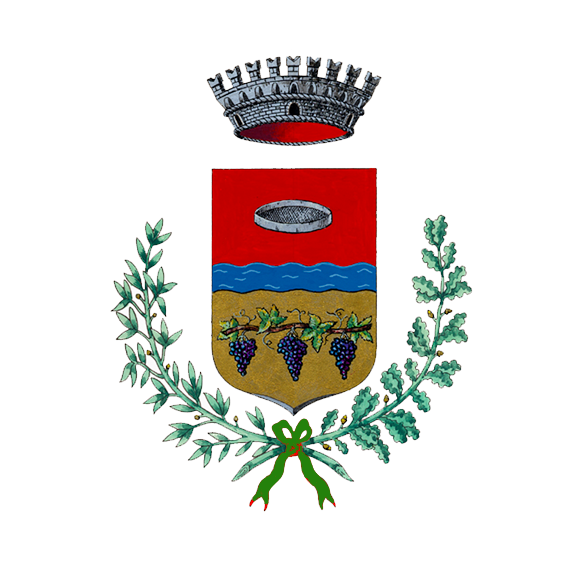 7
BILANCIO 2020/2022 - ENTRATA
BILANCIO 2020/2022 - SPESA
TRIBUTI: NOVITA’
TARIFFA RIFIUTI:
L’Autorità di regolazione per energia, reti e ambiente (ARERA) ha approvato i nuovi criteri relativi al riconoscimento dei costi efficienti del servizio integrato dei rifiuti e modificato la metodologia di formulazione ed approvazione del Piano Finanziario. 
Il nuovo iter ha tempistiche incompatibili con quelle previste per l’approvazione del bilancio di previsione, pertanto con d.l. 124/2019 hanno posticipato l’approvazione delle tariffe TARI al 30 aprile.
Abbiamo riconfermato pertanto le tariffe dell’anno 2019 in via provvisoria fino all’approvazione dei nuovi Piani Finanziari e delle nuove tariffe.

IMU:
A decorrere dall’anno 2020 viene completamente riscritta la disciplina dell’IMU da parte della Legge di bilancio 2020 e abrogata la TASI.
Ai sensi dell’art. 1 comma 779, per l'anno 2020, i comuni possono approvare le delibere concernenti le aliquote e il nuovo regolamento dell'imposta comunale sugli immobili (IMU) oltre il termine di approvazione del bilancio di previsione per gli anni 2020-2022 e comunque non oltre il 30 giugno 2020. Dette deliberazioni, anche se approvate successivamente all'inizio dell'esercizio, purché entro il termine innanzi indicato, hanno effetto dal 1° gennaio dell'anno 2020.
DATI CONTABILI – LA SPESA CORRENTE
DATI CONTABILI – SPESE DI INVESTIMENTO
DATI CONTABILI – INDEBITAMENTO A LUNGO TERMINE
L’indebitamento ha la seguente evoluzione negli anni:
VOTAZIONE DELIBERA
Si mette in votazione la delibera avente ad oggetto:

APPROVAZIONE BILANCIO DI PREVISIONEPER GLI ESERCIZI 2020/2022 
Immediata eseguibilità ai sensi e per gli effetti dell'art. 134, comma 4, del D. Lgs n. 267/2000
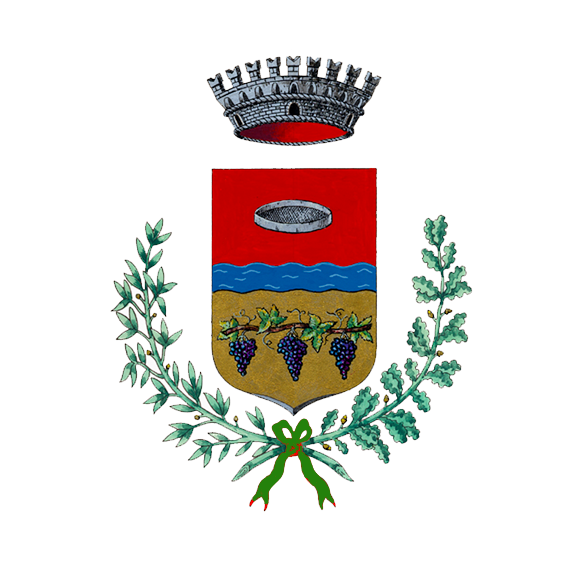 15